4th Conference of the Hungarian & 2nd Conference of the Eastern and Central European 
Pancreatic Study Groups
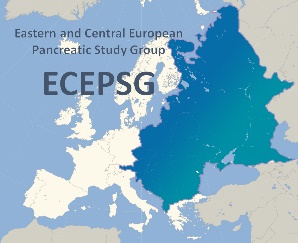 Pancreatic Cancer Registry
Gábor Lakatos
09 november 2015
4th Conference of the Hungarian & 2nd Conference of the Eastern and Central European 
Pancreatic Study Groups
Hungarian Pancreatic Study Group – Magyar Hasnyálmirigy Munkacsoport
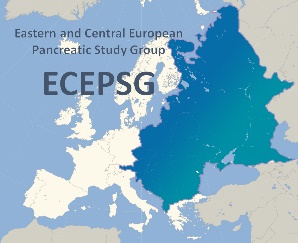 Pancreatic cancer registry

Introduction
Pancreatic cancer remains a major health problem
Incidence
-Worldwide (2008)
  new cases:                            279 000
  deaths:                                  266 000
- Hungary (2010): 
  new cases:                                 2373 
  deaths:                                      1837
Prognosis - unfavourable
1-year survival:                         19% 
5-year survival:                         0,4-4%
Hungarian Pancreatic Study Group – Magyar Hasnyálmirigy Munkacsoport
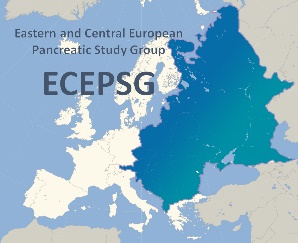 Pancreatic cancer registry

Introduction
Central Europe – limited information 

 Worse prognosis compared to western countries
 Increasing incidence and mortality (1.)
      (Romania, Albania, Croatia, Serbia)

Possible explanation:
Differences:
 the use and access of diagnostic tools and treatment modalities
 changes in the incidence of risk factors (for example smoking)

(1.) Hariharan D et al
Hungarian Pancreatic Study Group – Magyar Hasnyálmirigy Munkacsoport
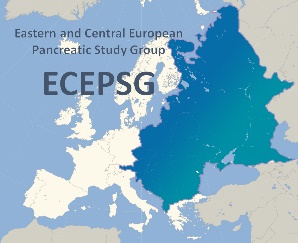 Pancreatic cancer registry

Introduction
Registry for Pancreatic Patients (RPP)
Est.: 2012
Web-based electronic data collection method
1600 patients, more than 1300 blood samples in the Biobank. 
 34 Hungarian centers
 23 centers from abroad
Pancreatic Cancer Registry
Aim:
 to prospectively collect and analyze data of pancreatic cancer in the 
  Hungarian population:  
   - Epidemiology, Risk factors, Diagnosis, Staging, Treatment, Survival
 to collect blood samples for further research projects
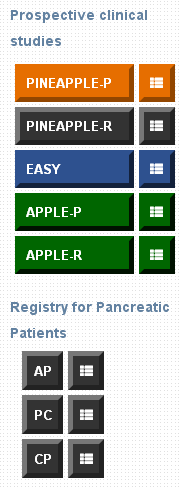 Hungarian Pancreatic Study Group – Magyar Hasnyálmirigy Munkacsoport
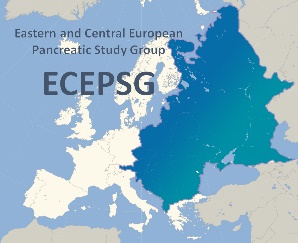 Pancreatic cancer registry

Pancreatic cancer. Hungarian cohort 2012-2014
Hungarian cohort for PC
Study period: 2012-2014
Centers: 14 (Hungary)
Patients: 354
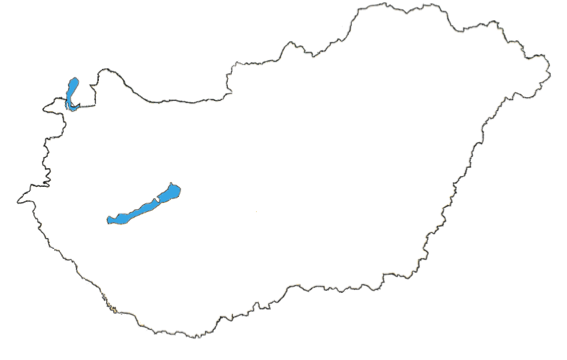 Data are going to be published

! What we have learned:
Need to improve the quality of data collection
Need to extend the database to other Central and Eastern European countries.
Hungarian Pancreatic Study Group – Magyar Hasnyálmirigy Munkacsoport
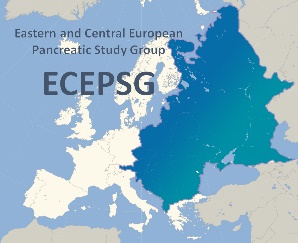 Pancreatic cancer registry

Renewed registry for pancreatic cancer
2015 – the registry for pancreatic cancer has been completely renewed
Main changes: 
The content of the questionnaire was fully updated
           - possibility of more detailed data collection
 
The registry is available in two languages - 
           - Hungarian
           - English

International data collection is now possible.
Hungarian Pancreatic Study Group – Magyar Hasnyálmirigy Munkacsoport
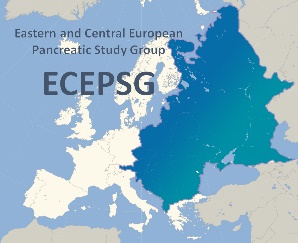 Pancreatic cancer registry

Renewed registry for pancreatic cancer
Pancreatic cancer registry – CONTENT
 Patient personal details
 Details from the medical history
 Symptoms and signs
 Patient related data
 Tumor-related data
 Oncological therapy
 Supportive treatment

Concent form is available on the webpage
 Data recording
 Blood sampling
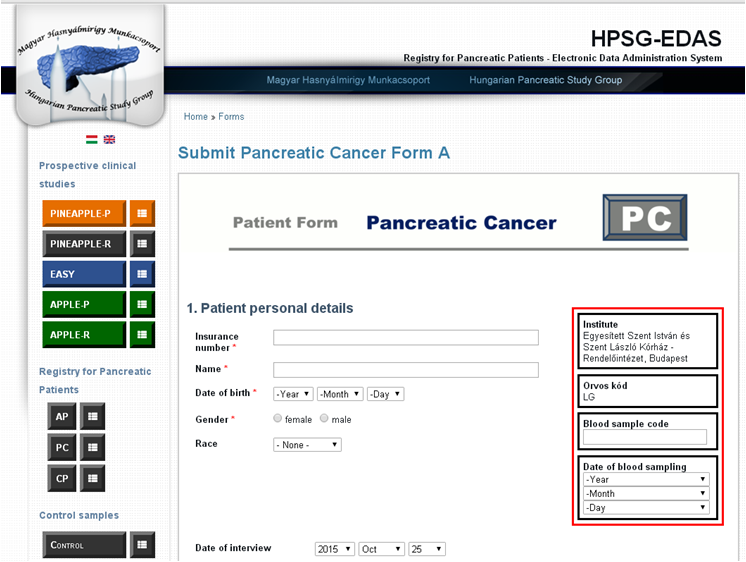 Hungarian Pancreatic Study Group – Magyar Hasnyálmirigy Munkacsoport
Pancreatic cancer registry

Renewed registry for pancreatic cancer
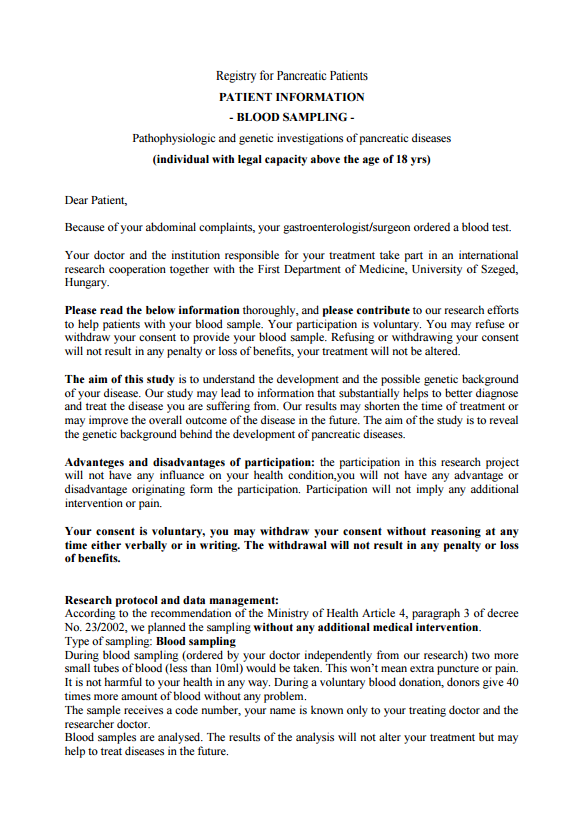 Pancreatic cancer registry – CONTENT
 Patient personal details
 Details from the medical history
 Symptoms and signs
 Patient related data
 Tumor-related data
 Oncological therapy
 Supportive treatment

Concent form is available on the webpage
 Data recording
 Blood sampling
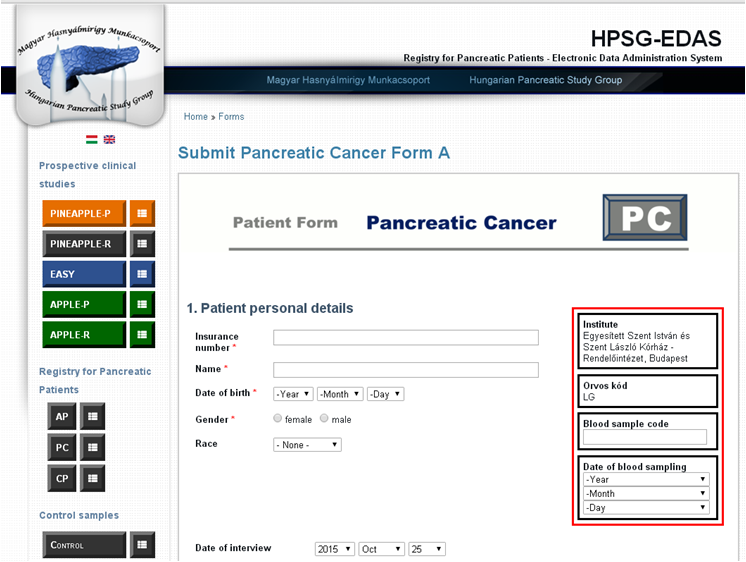 Hungarian Pancreatic Study Group – Magyar Hasnyálmirigy Munkacsoport
Pancreatic cancer registry

 registry for pancreatic cancer - Content
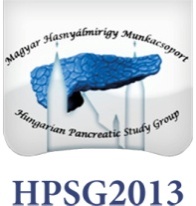 HPSG2015
1. Patient personal details
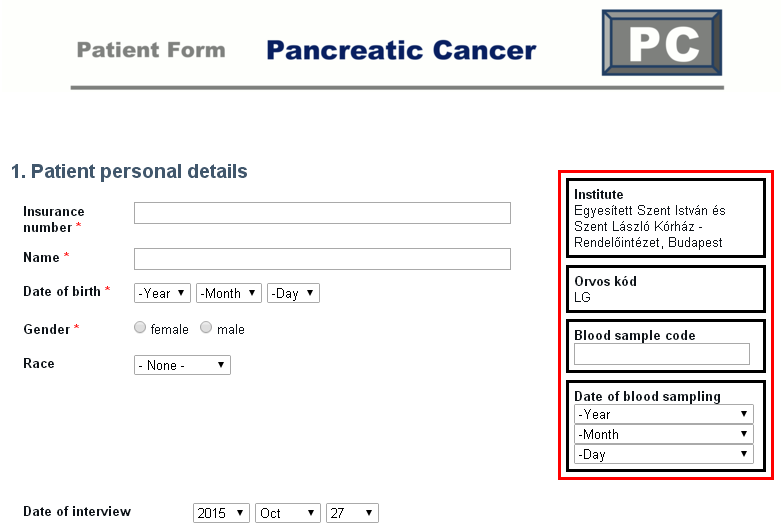 Hungarian Pancreatic Study Group – Magyar Hasnyálmirigy Munkacsoport
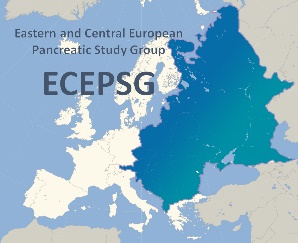 Pancreatic cancer registry

 registry for pancreatic cancer - Content
2. Details from the medical history 
 Alcohol consumption
 Smoking
 Drug abuse
 History of infectious disease
 Diabetes mellitus
 Lipid metabolism disorder
 Familial pancreatic disease
 Medication taken
 Diet
 Weight/height 
 BMI
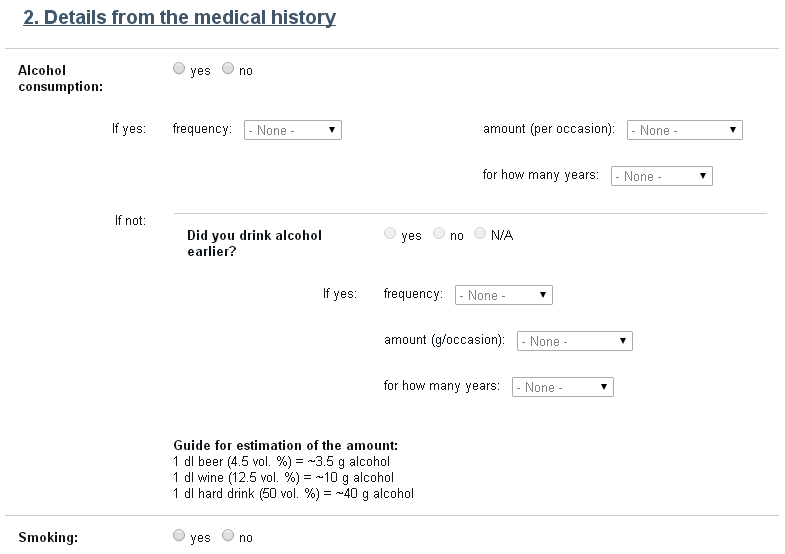 Hungarian Pancreatic Study Group – Magyar Hasnyálmirigy Munkacsoport
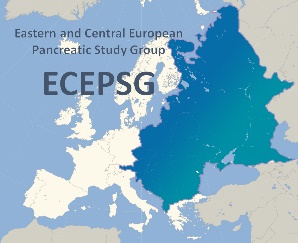 Pancreatic cancer registry

 registry for pancreatic cancer - Content
3. Symptoms and signs
 Abdominal pain
 Nausea
 Vomiting
 Fever 
 Loss of appetite
 Weight loss 
 Jaundice
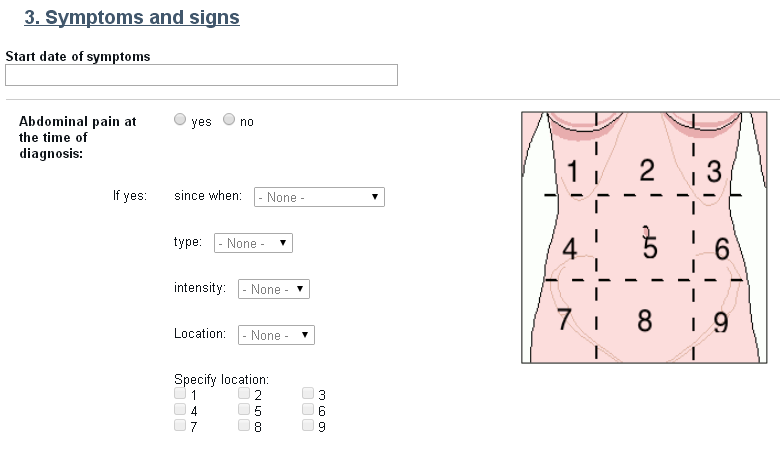 Hungarian Pancreatic Study Group – Magyar Hasnyálmirigy Munkacsoport
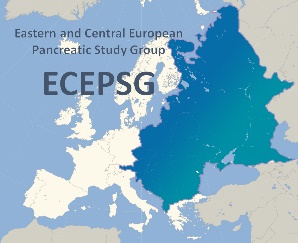 Pancreatic cancer registry

 registry for pancreatic cancer - Content
4. Patient related data
 Diagnosis 
  clinical
  histological
 Survival status
  (Overall survival time)

ECOG PS status
  Tumor markers:
     CA 19-9, CEA

-
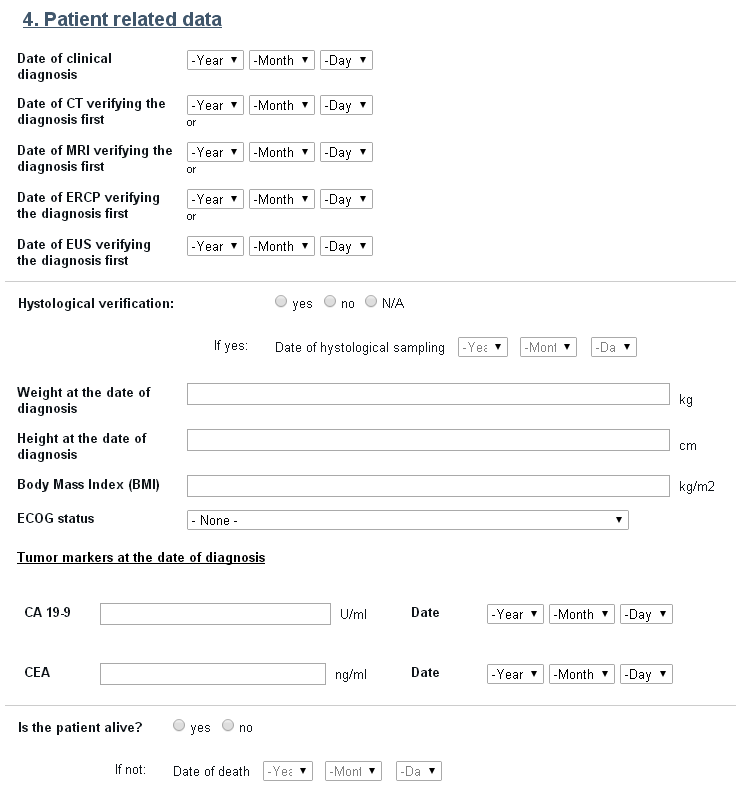 Hungarian Pancreatic Study Group – Magyar Hasnyálmirigy Munkacsoport
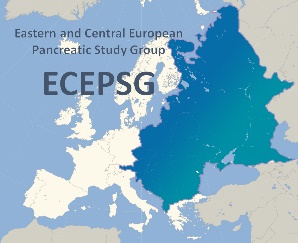 Pancreatic cancer registry

 registry for pancreatic cancer - Content
5. Tumor related data
 Staging
  clinical
  pathological

- Surgical treatment
  resectability
   type of surgical intervention

 Endoscopic treatment
 Radiological intervention
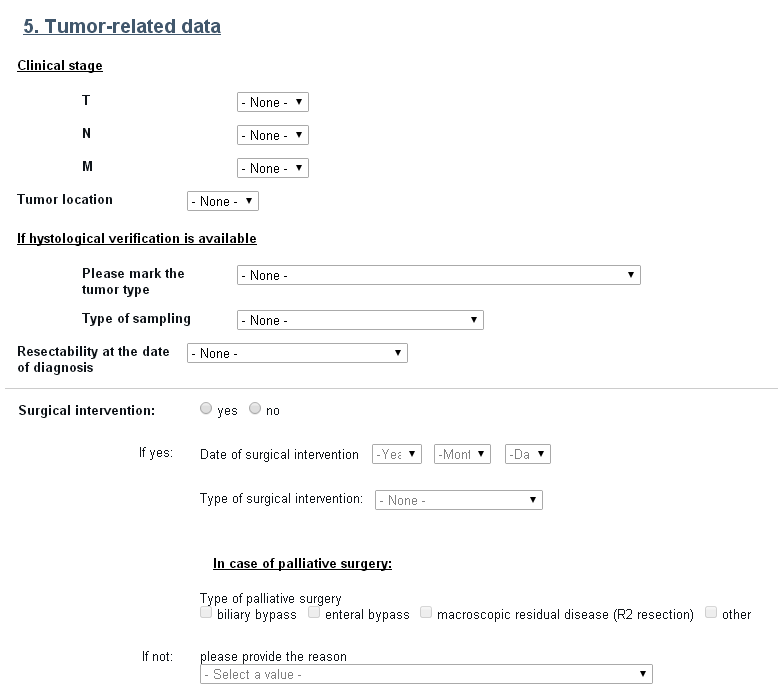 Hungarian Pancreatic Study Group – Magyar Hasnyálmirigy Munkacsoport
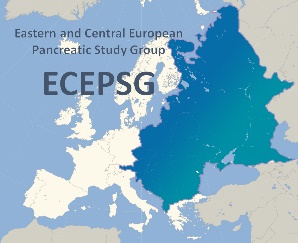 Pancreatic cancer registry

 registry for pancreatic cancer - Content
6. Oncological therapy
 Chemotherapy
 Radiotherapy
 Molecular targeted agents
 Somatostatin analogue
 Peptid receptor radionuclide Tx.


Progression free survival
Best response
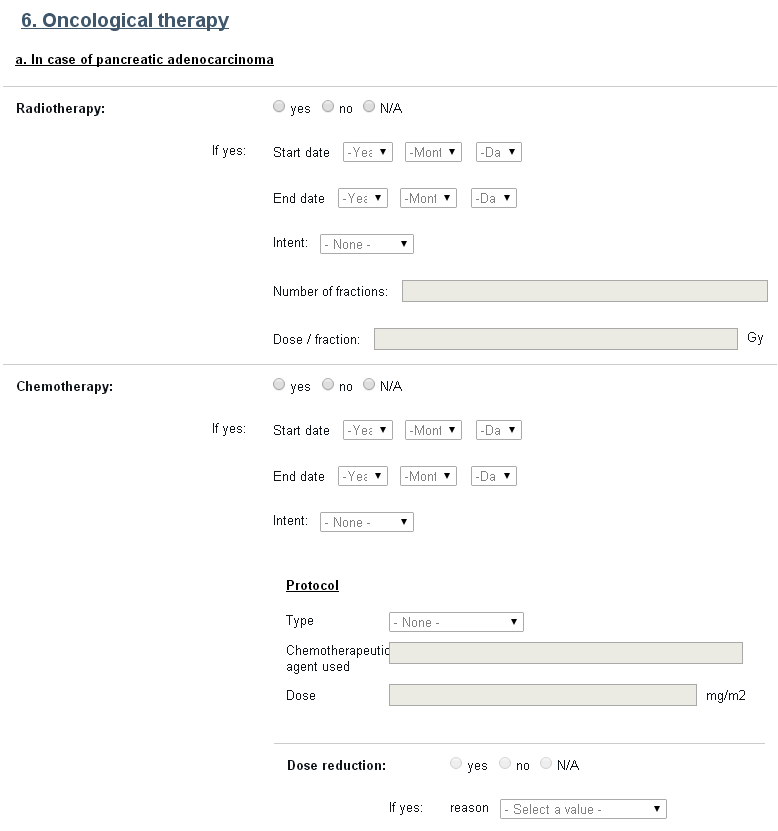 Hungarian Pancreatic Study Group – Magyar Hasnyálmirigy Munkacsoport
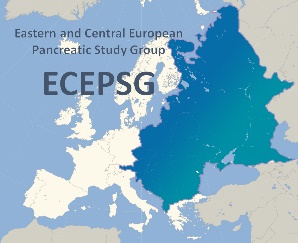 Pancreatic cancer registry

 registry for pancreatic cancer - Content
7. Supportive treatment
 Pain management

 Pancreas enzime substitution
 
 Nutritional supplements
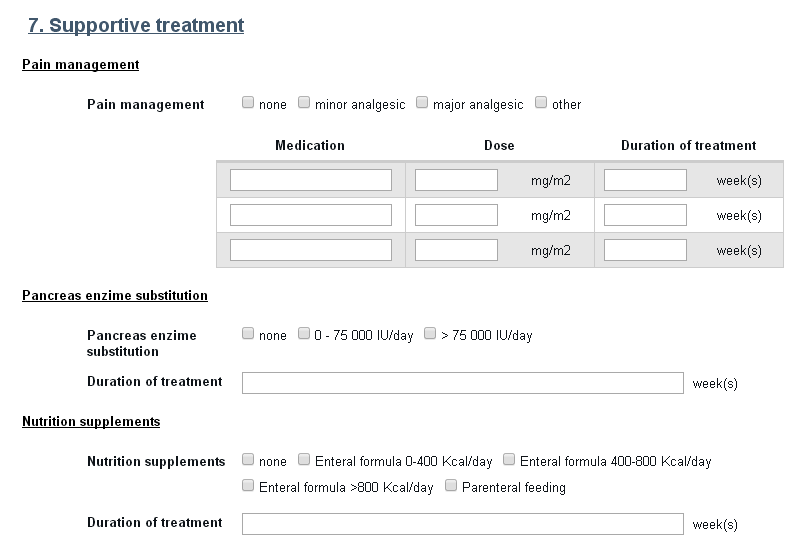 Hungarian Pancreatic Study Group – Magyar Hasnyálmirigy Munkacsoport
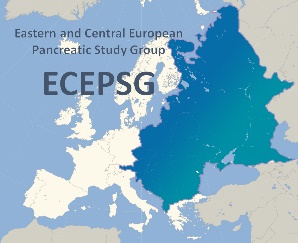 Pancreatic cancer registry

Mandatory data
Mandatory data:
Personal data 
- Name 
 Date of birth
 Gender
Date of diagnosis
Clinical stage – resectability
Histological diagnosis is not mandatory
Hungarian Pancreatic Study Group – Magyar Hasnyálmirigy Munkacsoport
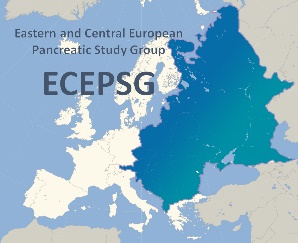 Pancreatic cancer registry

Data control
Submitted data need to be approved.

Two independent data manager 
  will monitor the data

Inpossible to check all data

Possibility to ask for source 
  documentation
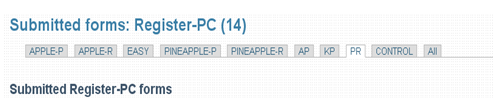 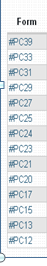 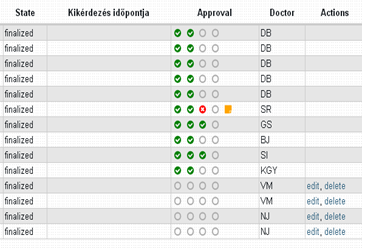 Hungarian Pancreatic Study Group – Magyar Hasnyálmirigy Munkacsoport
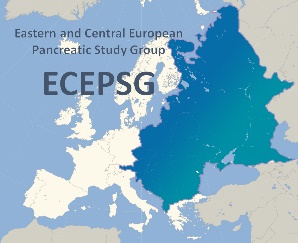 Pancreatic cancer registry

Conclusions
Increasing incidence and mortality of PC in Central Europe
Aim: to prospectively collect and analyze data of pancreatic cancer
2015 – the registry for pancreatic cancer has been completely renewed
The registry is available in Hungarian and English
 International data collection
Hungarian Pancreatic Study Group – Magyar Hasnyálmirigy Munkacsoport
4th Conference of the Hungarian & 2nd Conference of the Eastern and Central European 
Pancreatic Study Groups
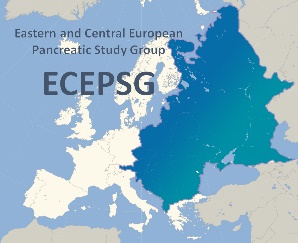 PANCREATIC CANCER (PC) registry
Thank you for
 your attention!
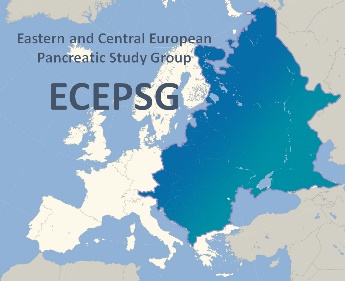 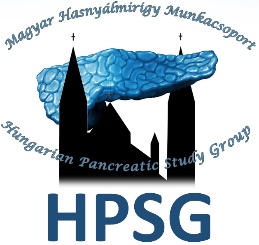 THE HUNGARIAN PANCREATIC STUDY GROUP
IS COMMITTED TO IMPROVING
THE LIFES OF PATIENTS SUFFERING FROM
 PANCREATIC DISEASES!
www.pancreas.hu
Hungarian Pancreatic Study Group – Magyar Hasnyálmirigy Munkacsoport